«Аукцион»
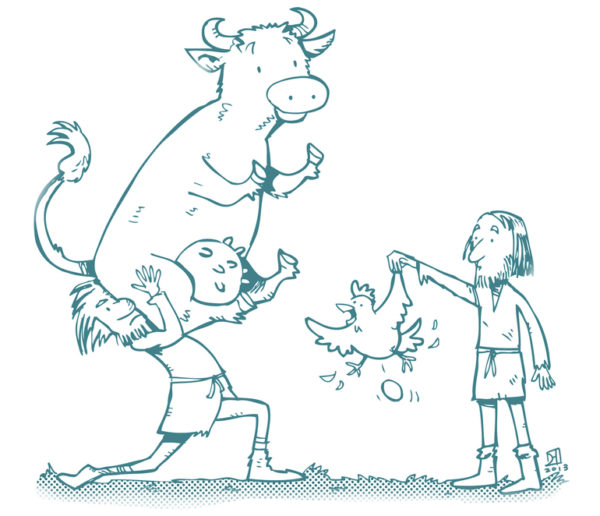 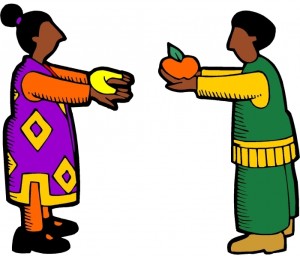 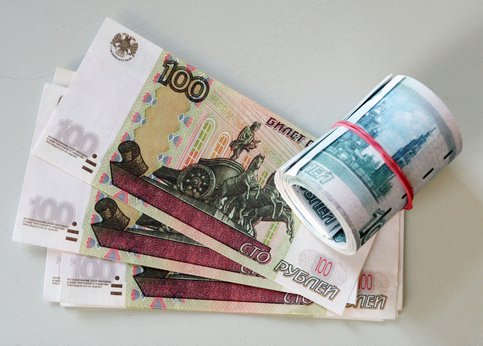 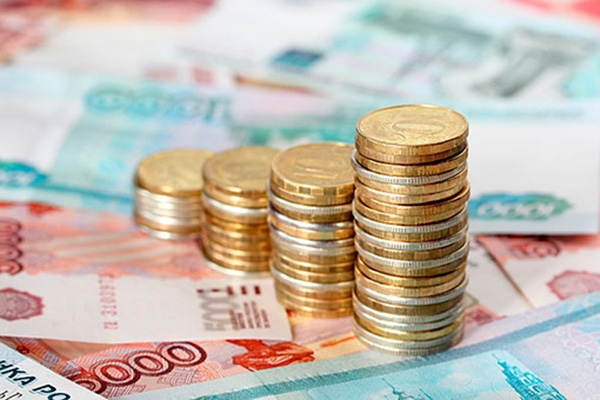 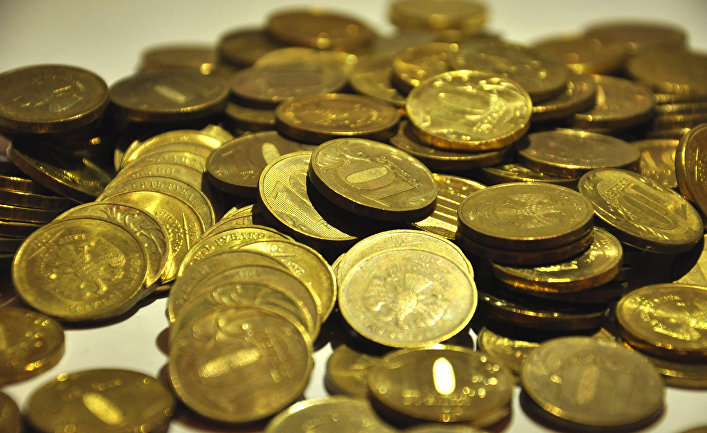 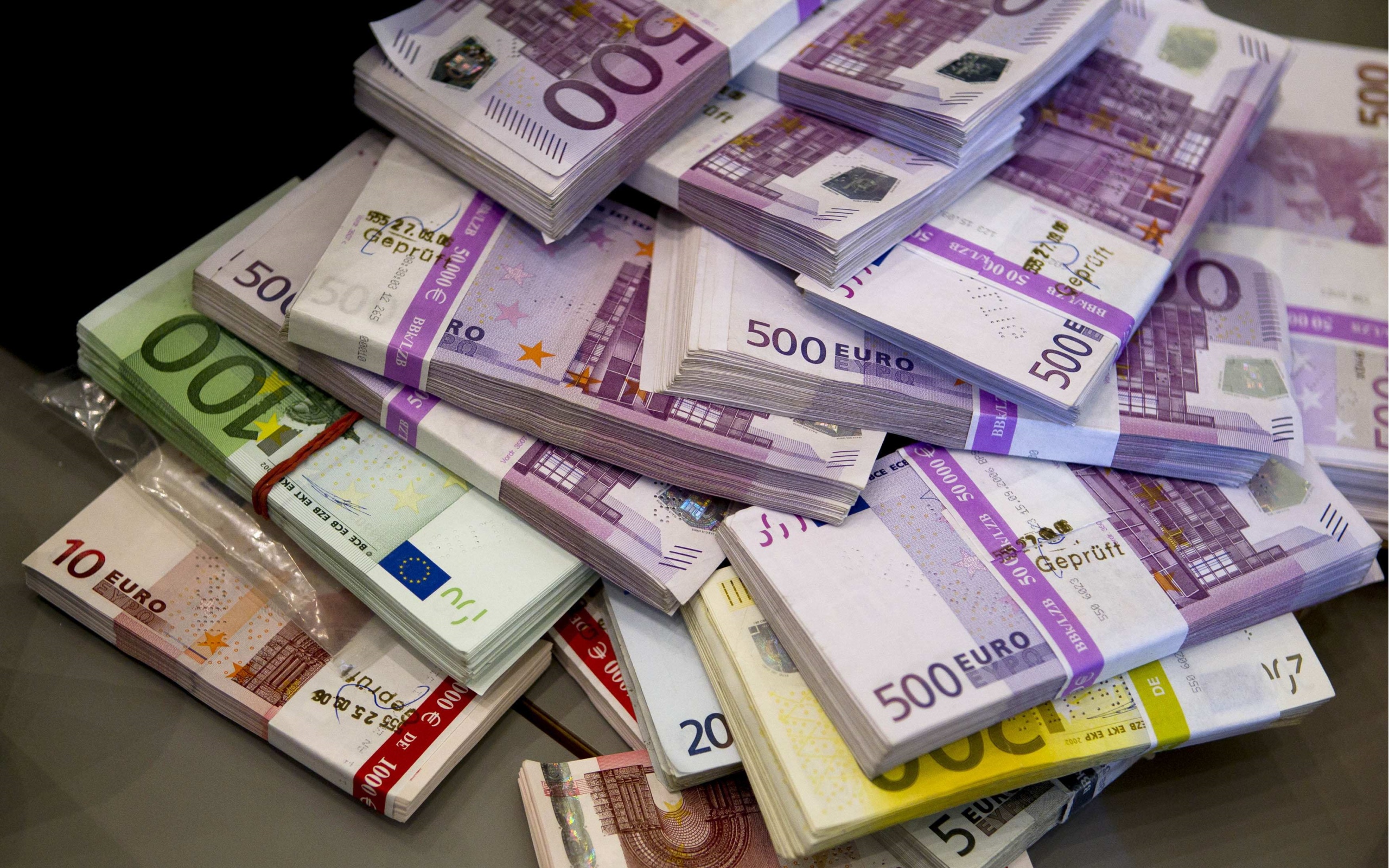 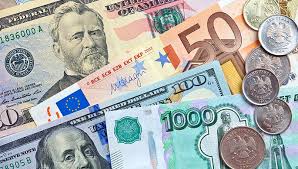 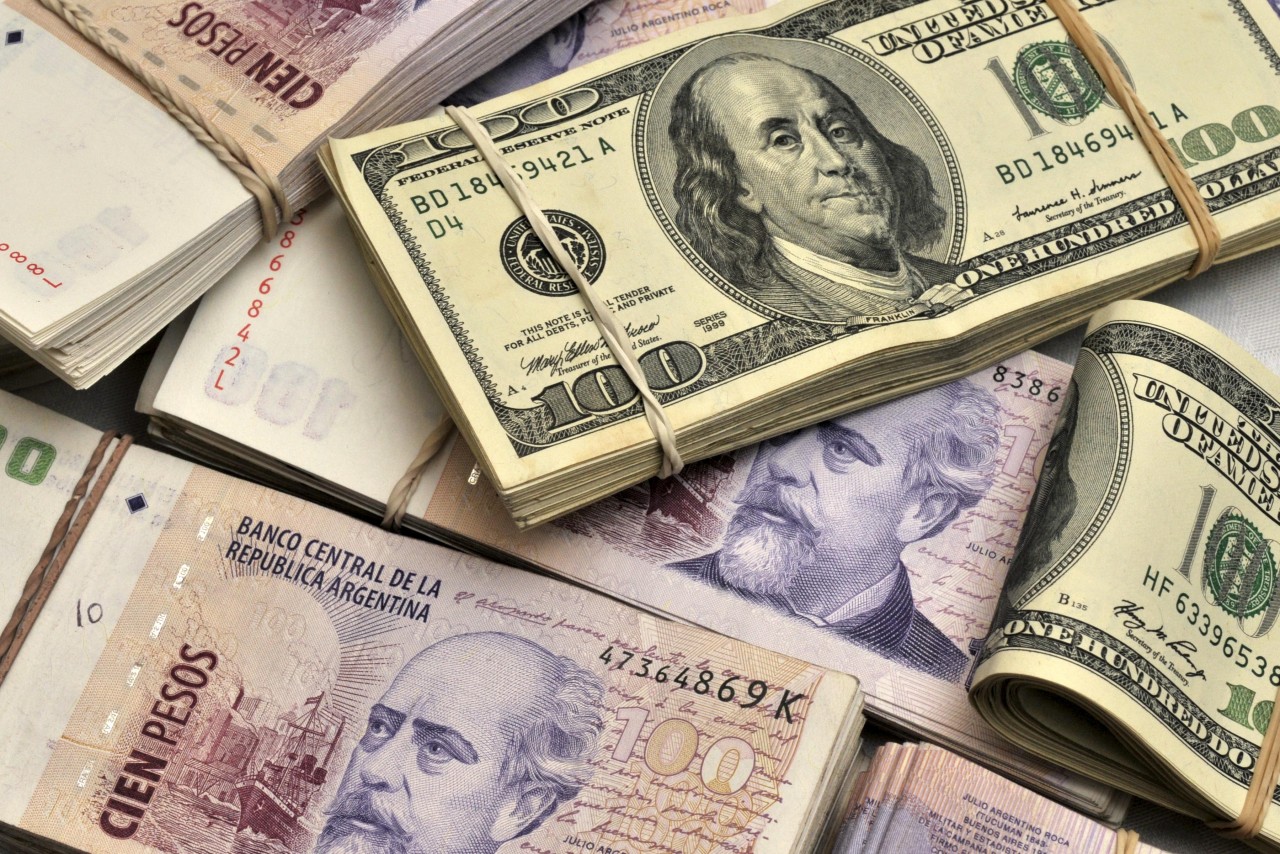 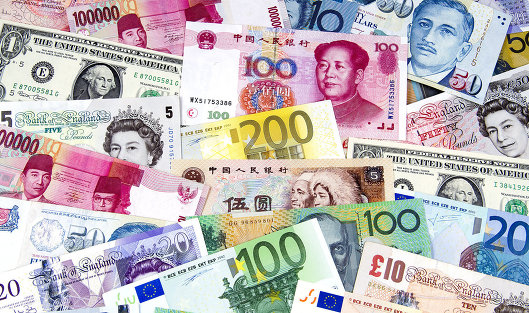 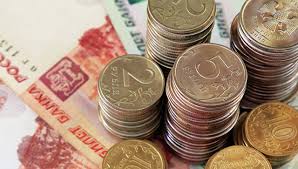 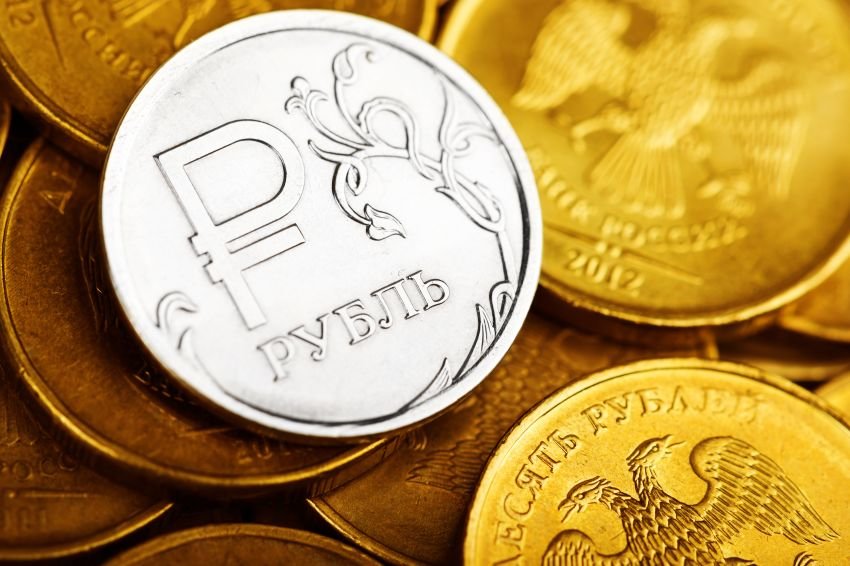 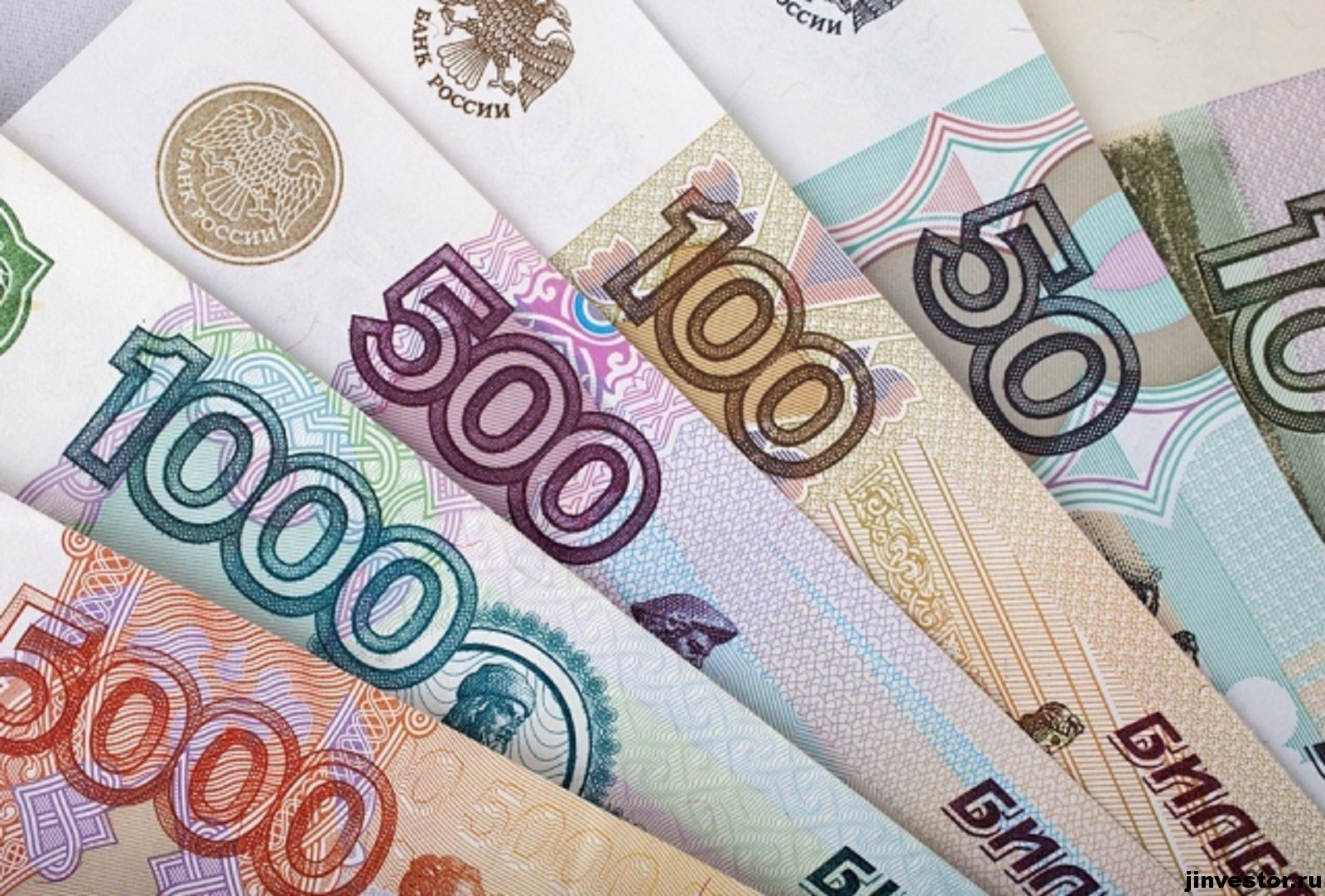 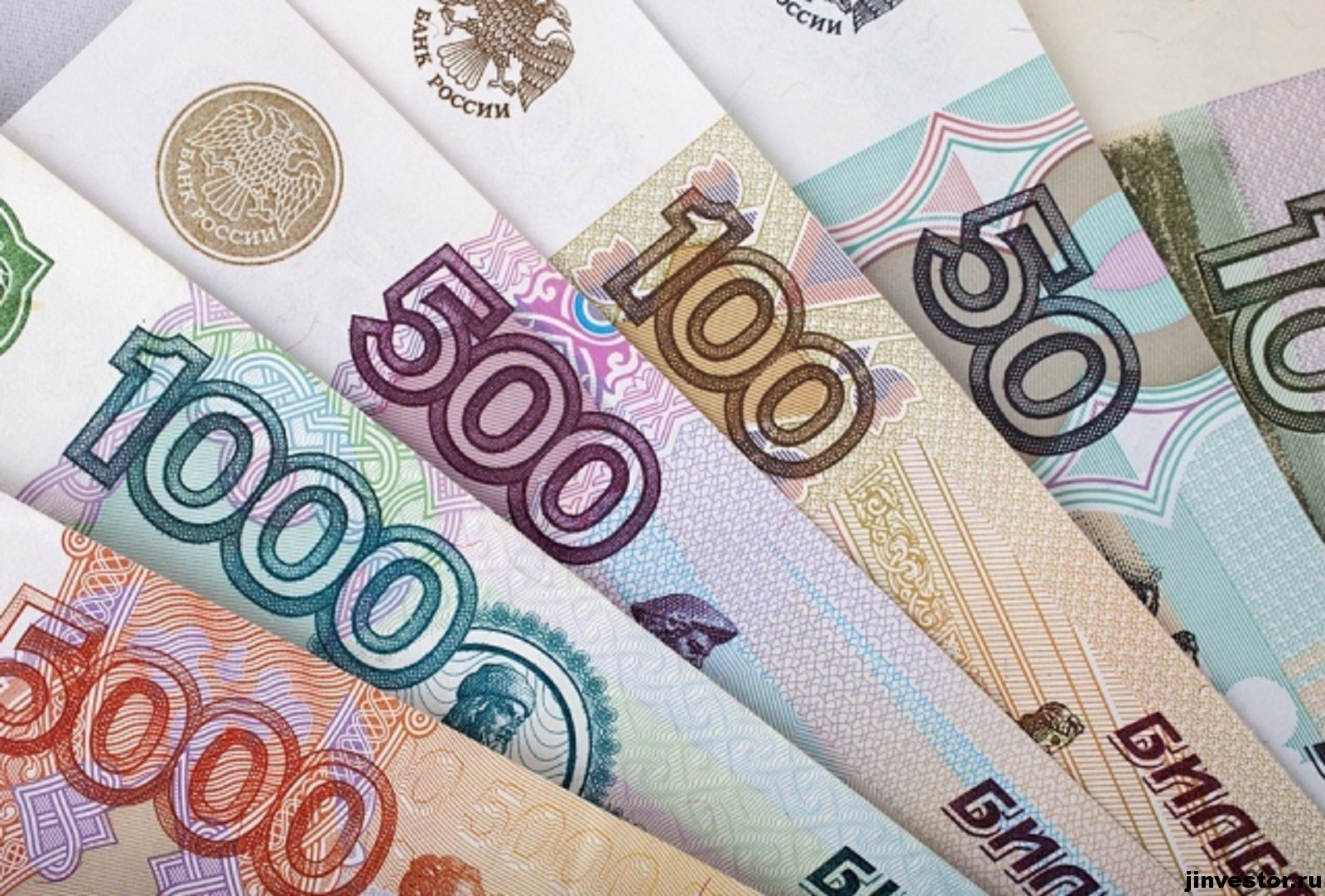 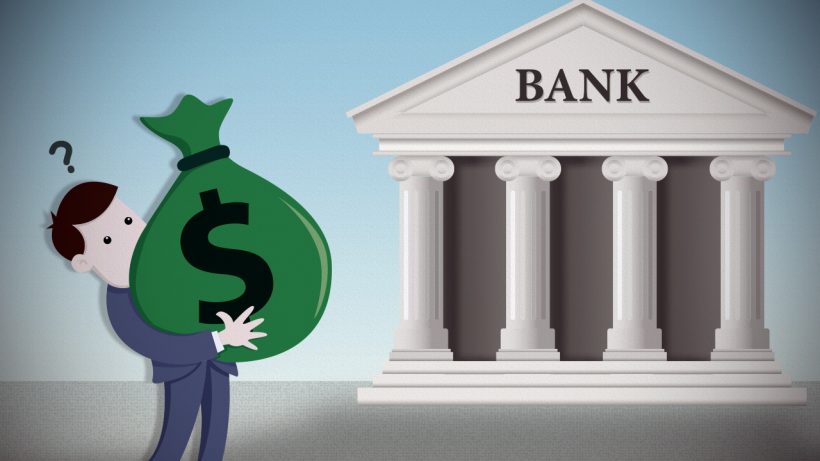 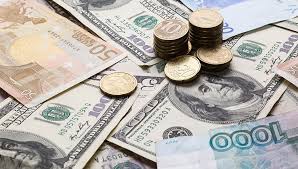 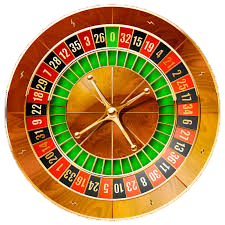 У
В
Р
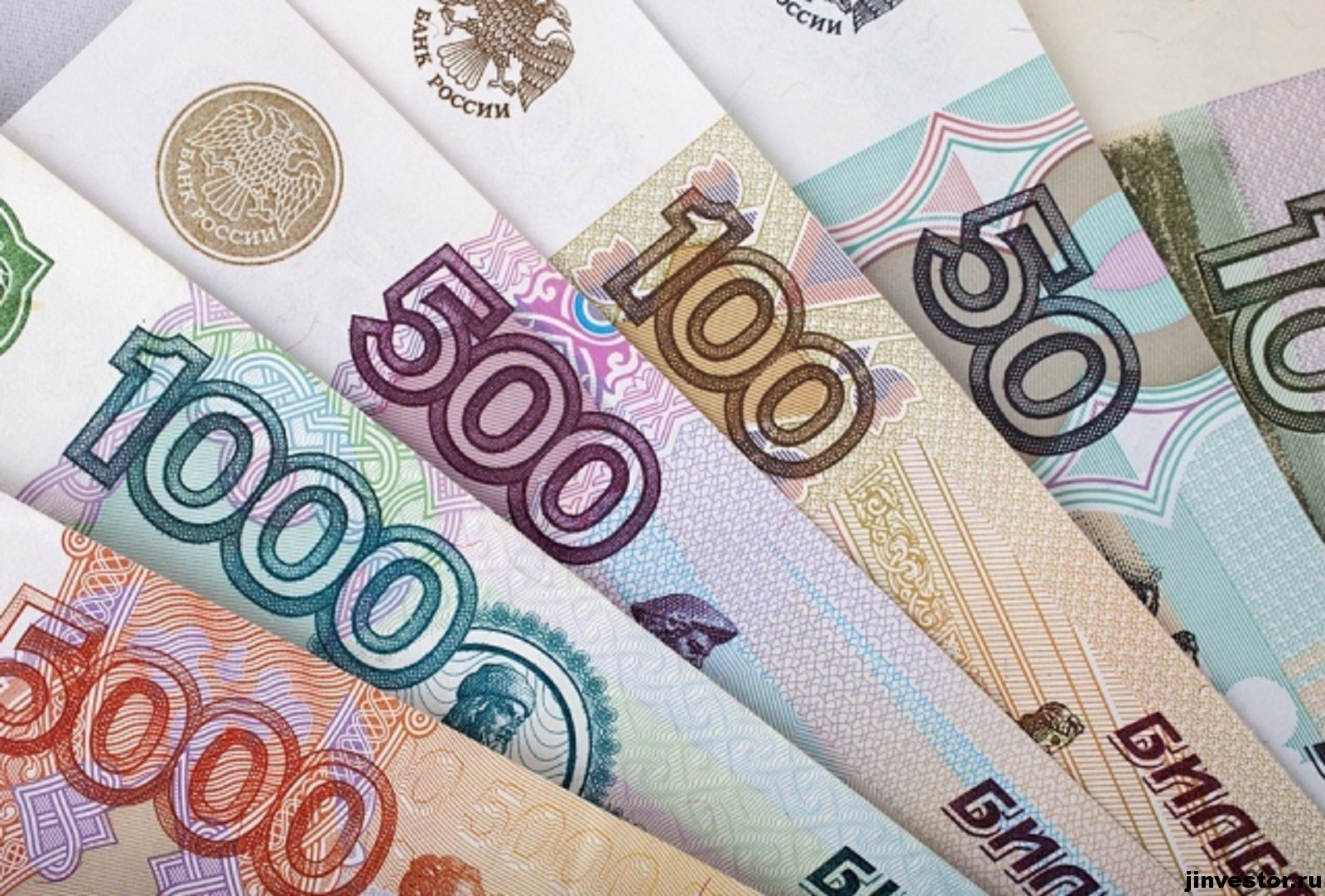 О
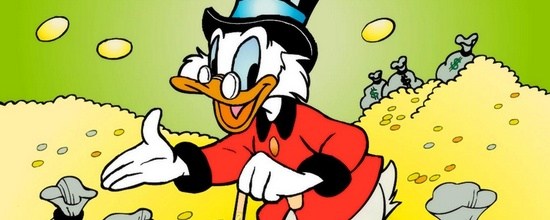